Max- coloring in trees
Sriram v.pemmaraju and rajiv raman
By
Jayati  Jennifer Law
INTRODUCTION
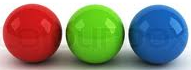 Classical vertex coloring problem : coloring the vertices of a graph such that no two adjacent vertices share the same color and minimize the no of colors used.

Max – coloring problem: computing a legal coloring of the vertices of a graph with vertex weights w such that ∑Max vЄCi w(vi)  where i = {1,2,3,…..,k} is minimized ,where C1, C2,C3 ... Ck are various color classes.
Applications:
Batch scheduling where edges capture conflict between pair of jobs and vertices are the number of jobs using same resources.

Memory management in which the total buffer size has to be minimized .
Objective:
To minimize the sum of maximum weights of each color class
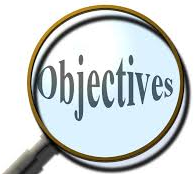 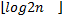 Max – Coloring Trees:
Lemma 1 : For any arbitrary graph G the optimal max- coloring {C1, C2,....., Ck } of G with wi  = weight(Ci) and  w1>=w2>=......>=wk , there is  wi >= ∑kj=i+1 wj  ,     i=1,2,…..,k-1.

Corollary 1: In any optimal max-coloring of G coloring {C1, C2,....., Ck } of G with wi  = weight(Ci) and  w1>=w2>=......>=wk ,we have wi/2 >= wi+2  for i=1,2,…,k-1 .

Lemma 2 : If G be a vertex- weighted graph with maximum vertex degree ∆ then χmc  (G) <= ∆+1.
Lemma 3: If T is a vetex weighted tree on n vertices then χmc(T) <= floor(log2 n)  +1

Lemma 4: Let W be the ratio of the weight of heaviest vertex to least heaviest vertex in a vertex- weighted tree T then χmc(T) <= floor(log2 W)  +1.
Construction of tree:
To construct tree Ti, start with Ti-1 and set of new vertices {v1,v2, …, vk}, each will weight 2 i and edges {ui,vi} for all i = 1,2,…,k.

For example T0 is the single vertex tree with weight 1 and the sequence of tree T1, T2, T3, … can be constructed from it.
|V(Tn )| = 2 n and the maximum vertex degree of Tn  is ∆(Tn ) = n -1 for n=1,2,...k.

Since the number of colors are floor( log n)+1, which is giving the sub-exponential algorithm of O(nfloor(log n)+1).
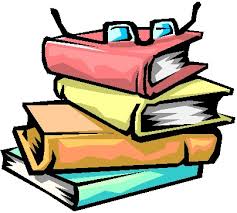 PTAS:
Take a reduction factor ε > 0 and a constant integer c > 0 such that ε >= (2 log c + 3). 

Let a = (wi-1)/c and I1, I2, ...., Ic be the partition of the range [1, w1  ) where Ii = [ 1+(i-1)a, 1+ ia) for 1 <= I <= c.

Let T’ be the tree with reduced weights w’ such that if w(v) Є ij  then w’(v) = 1+(j-1).a Except for the maximum weight w1 all the weights are rounded down.

The weights used to color the tree using PTAS is OPT’ <= (1+ε)OPT
Feasible k coloring:
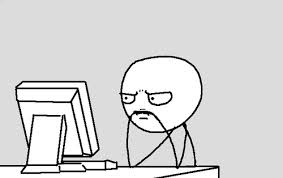 The algorithm is as follows :  
Input:
A tree T with weight function w and a sequence such that W1 >= W2 >= … >=WK

Output:
Coloring of the tree into color classes A1,…,Ak such that w(v)<= Wi
Procedure:
Take an empty subset S(v) of feasible colors of T(v).
Do a post –order traversal of T for each vertex .
Find a set of colors for each node by removing the forbidden colors f(v)={ j|w(v)>Wj }. If S(v) is empty return “no feasible coloring”.
From the set of feasible coloring set color i for root r .
Do pre-order traversal for all the children of r such that S(v)-color(parent(v)) and set feasible colors to those children.
Running Time:
O(nk) running time of feasible k-coloring algorithm.



There is an O(n + 1/ε) approximation for max - coloring .
PTAS :
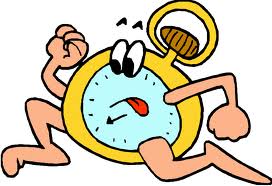 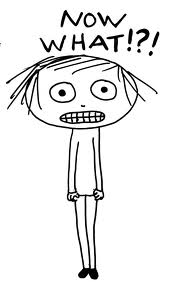 Questions?
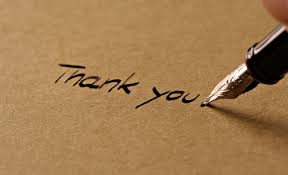